Utility of Experts in Adjudication – an Adjudicator’s perspective
Talk to the Academy of Experts by 
Matt Molloy on 17/01/2023
Areas Covered
Obligations
Purpose
Types of experts 
Distinguishing features
My experiences
Concluding thoughts
Obligations
No prescribed procedural rules 
Although adjudicators have wide discretion regarding procedure, unusual to be prescriptive re experts
Experts may be under their own obligations e.g. RICS – Practice Statement is mandatory to include declaration and imposes duty owed to adjudicator as for judge/arbitrator
Purpose
The Parties 
Expert opinion on issues in order to decide strategy, identify strengths and weaknesses
“Win” 
Assist your case
Undermine the other side’s case (particularly if Responding)
The Adjudicator
Assist to understand the issues
Increase efficiency 
Make the job easier
Types of experts
Technical
Engineering e.g. structural/civil/geotechnical/services
Architectural e.g. general/cladding
Building e.g. defects/construction methods etc.
Fire Safety/Building Regulations
Delay/Programming
Quantum
QS’s/Construction costs
Accountancy/Property valuation
Distinguishing features
Time constraints
Affects ability to undertake full investigation 
Can result in heavily caveated opinions
Particularly if instructed by Responding Party
Unequal obligations
Between members of different professional bodies
Opposing party may not declare or instruct an independent expert
Less scrutiny
My experiences
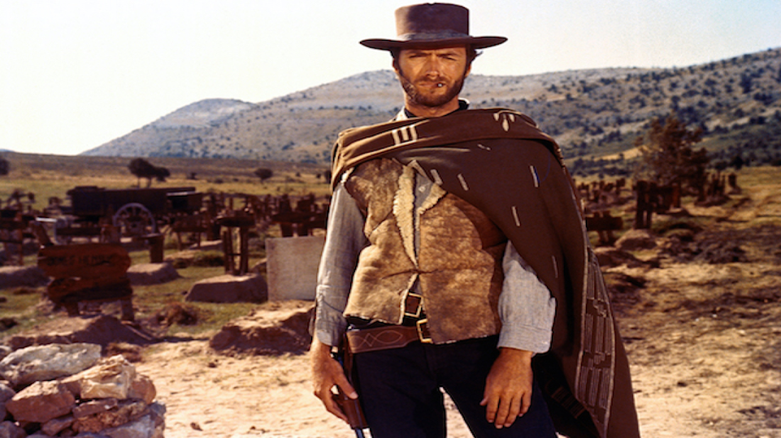 My experiences
The Good
Reconciliation of differences/Distillation of issues
Confirmation of what is agreed/not agreed
Opinion on both side’s cases
Keeping within expertise
The Bad
Partisan
“Ships in the night” reports
Opining on liability
The Ugly
“I support the case” - sitting on the fence/no opinion
Overtly enthusiastic about client’s position
Concluding remarks
My experience of experts (particularly on high value/complex adjudications) has been generally positive
Like many things, abilities and performances vary
Good adjudicators will be alive to the time constraints and imbalance between Referring and Responding Party and account for this
Thank you!